Bad service in the hospital
Unit 1 P1
3rd Grade
I. Tick the statements if they are complaints ().
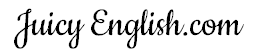 For more Free Worksheets, PowerPoint presentations and more visit www.juicyenglish.com now!
Bad service in the hospital
Unit 1 P1
3rd Grade
II. Match the columns to make complaints.
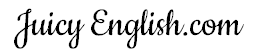 For more Free Worksheets, PowerPoint presentations and more visit www.juicyenglish.com now!
Bad service in the hospital
Unit 1 P1
3rd Grade
III. Write 3 complaints about a bad health service. 
     Use the prompts given for each case.
Example:
(service  / terrible /  hospital) The service in the hospital is terrible.________
 
 1.(room / dirty)___________________________________________________
2. (nurse / rude)__________________________________________________
3. (terrible / clean service ) _________________________________________
4. (late / doctor / always)___________________________________________
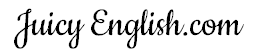 For more Free Worksheets, PowerPoint presentations and more visit www.juicyenglish.com now!